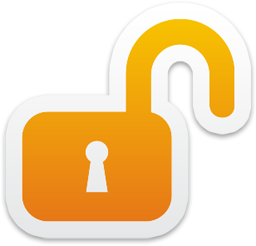 Unlock the Power of Home Base
bit.ly/oct18charter
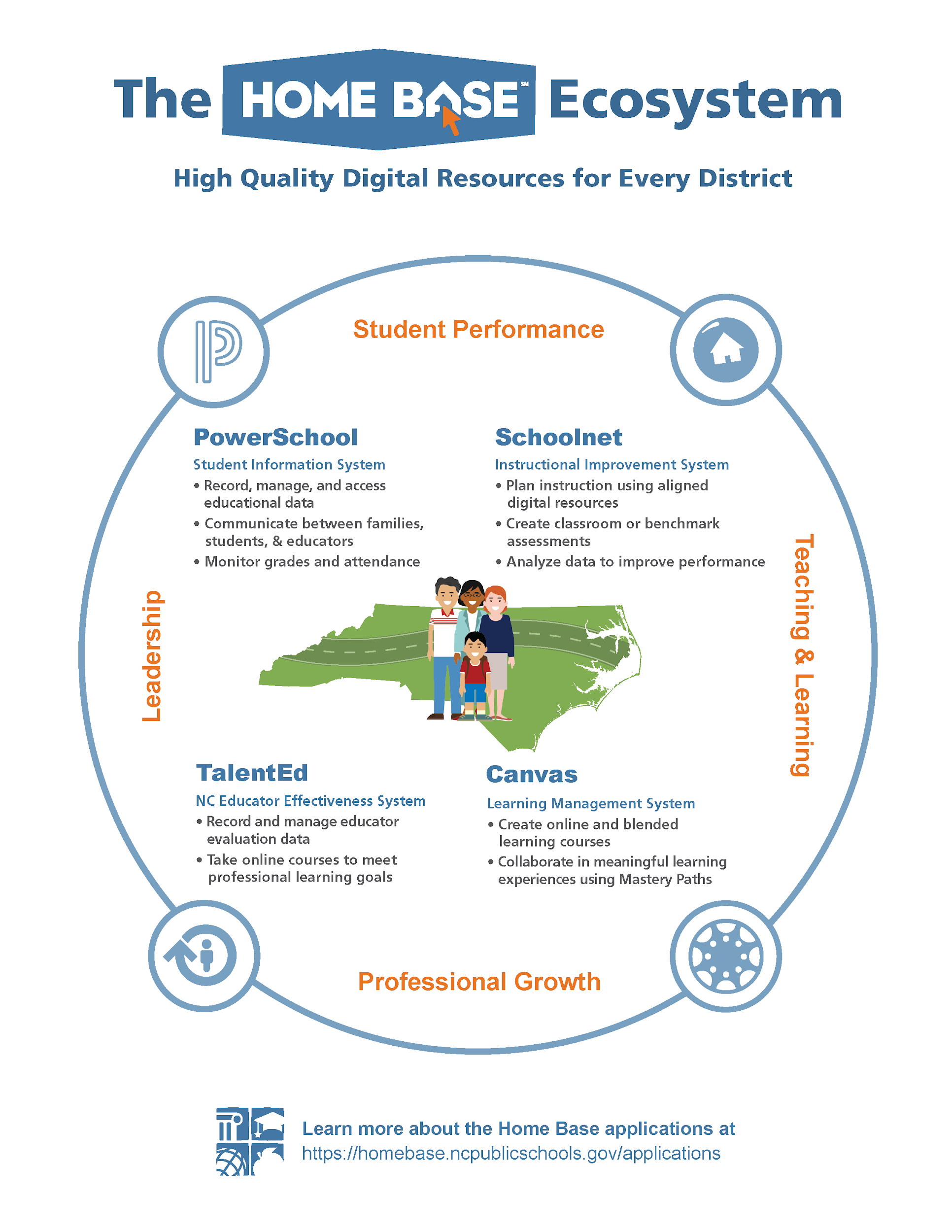 Topics for Today:
What is Home Base?
Truenorthlogic/NCEES
PowerSchool
PowerTeacher Pro
Schoolnet
Canvas
How to Opt-In
Questions?
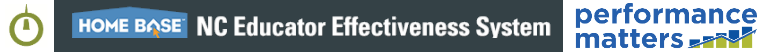 Truenorthlogic/NCEES:
North Carolina Educator Effectiveness System
ENGAGE: TNL/NCEES provides a platform where all the pieces of a professional development plan can connect with one another including evaluations, observations and improvement plans.
LEARN: Professional Development in TNL/NCEES helps Charters and LEAs manage professional development for staff through DPI PD or Local PD.
SUPPORT: TNL/NCEES centralizes this information in one place to support teacher, support staff and administrators’ professional growth.
MEASURE: Charters and LEAs utilize TNL/NCEES to measure competencies through both professional development and staff evaluation.
In order to access Truenorthlogic, you must opt-in to Home Base and pay the $1 per ADM fee to gain access to TNL and Schoolnet.
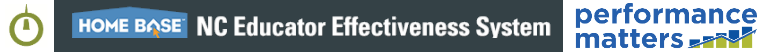 Truenorthlogic/NCEES:
ENGAGE TNL/NCEES provides a platform where all the pieces of a professional development plan can connect with one another including evaluations, observations and improvement plans.                              (Click here for Charter TNL/NCEES INFORMATION)
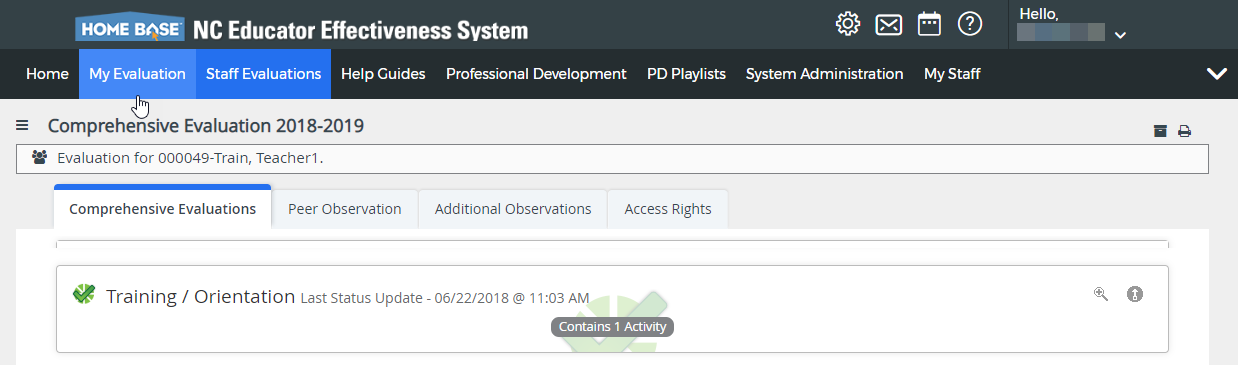 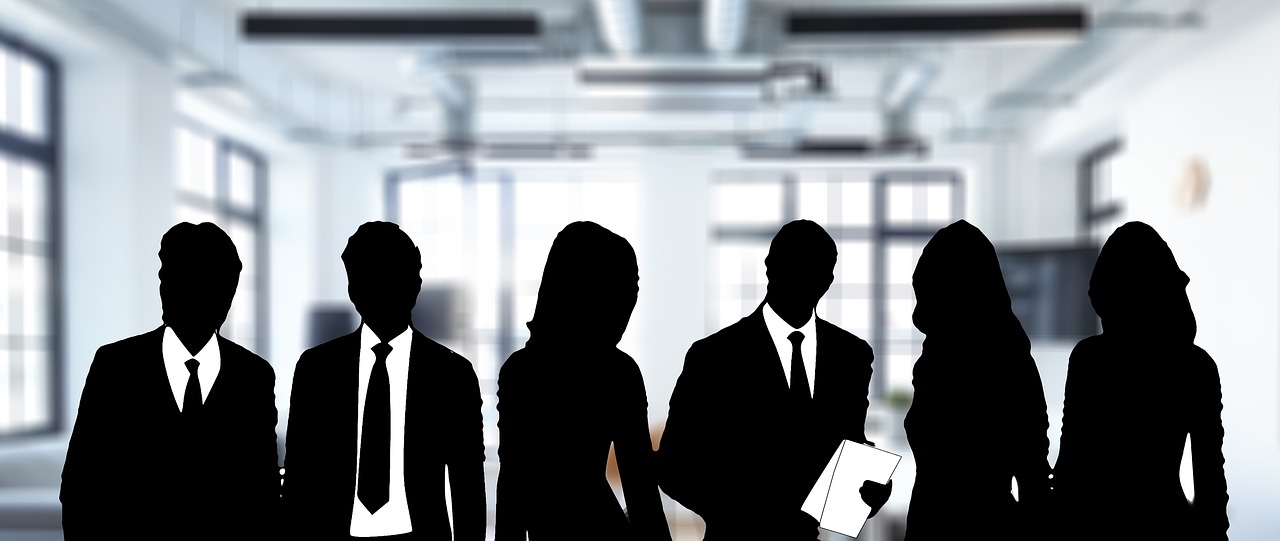 ROLES:
NCEES
District Admin
Admin
Principal
AP
Peer
Observers
Instructional
Support
Instructional
Teachers
Mentors
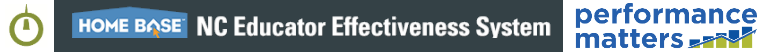 Truenorthlogic/NCEES:
LEARN  Professional Development in TNL/NCEES helps Charters and LEAs manage professional development for staff through DPI PD or Local PD.
Online PD/PD Playlists
Local PD Office
Self-Paced/Instructor Led
Record Attendance and Completion for credit
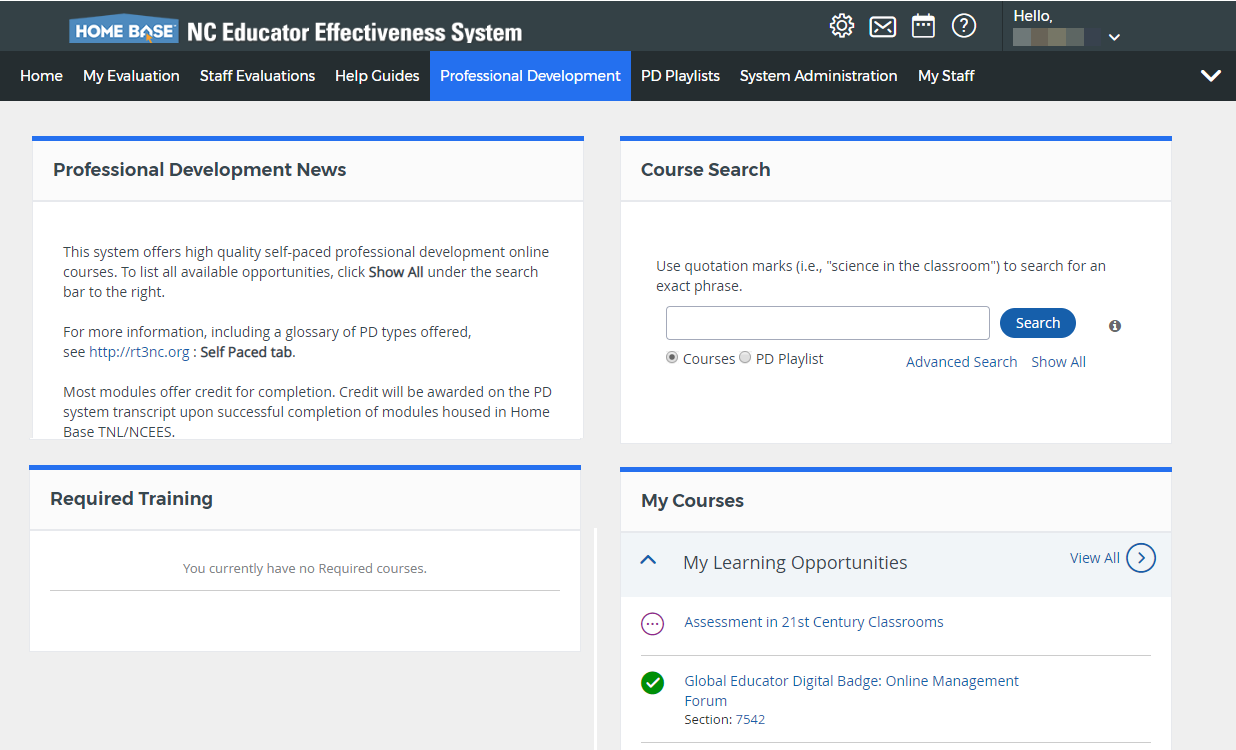 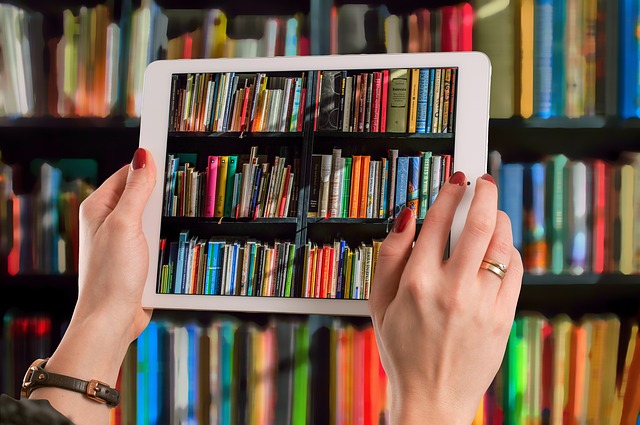 Click here for a listing of Educator Effectiveness PD Courses: 
https://rt3nc.org/
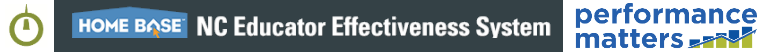 Truenorthlogic/NCEES:
SUPPORT TNL/NCEES centralizes this information in one place to support teacher, support staff and administrators’ professional growth.
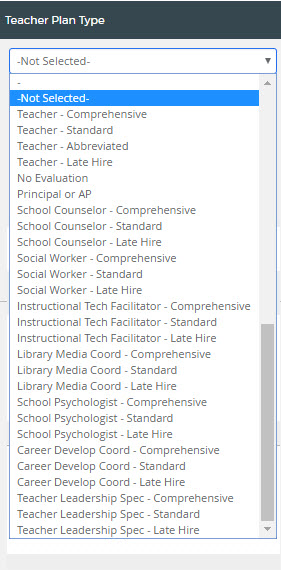 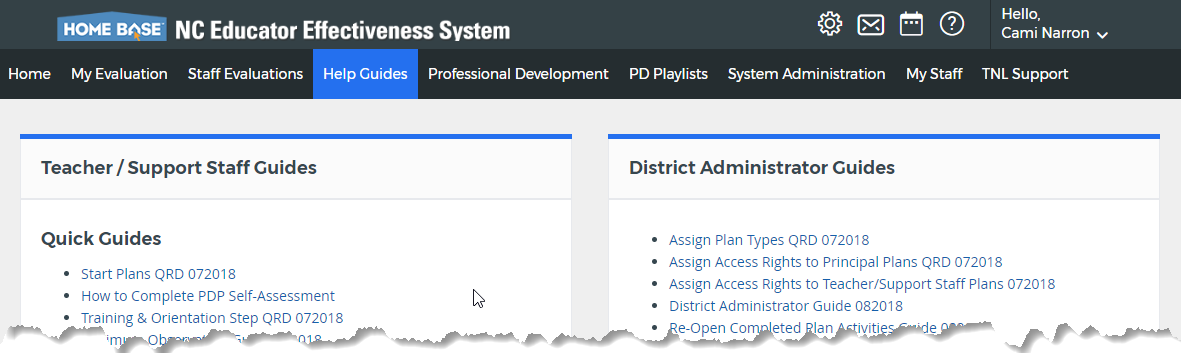 Click here for TNL/NCEES District Administrator Guide 2018
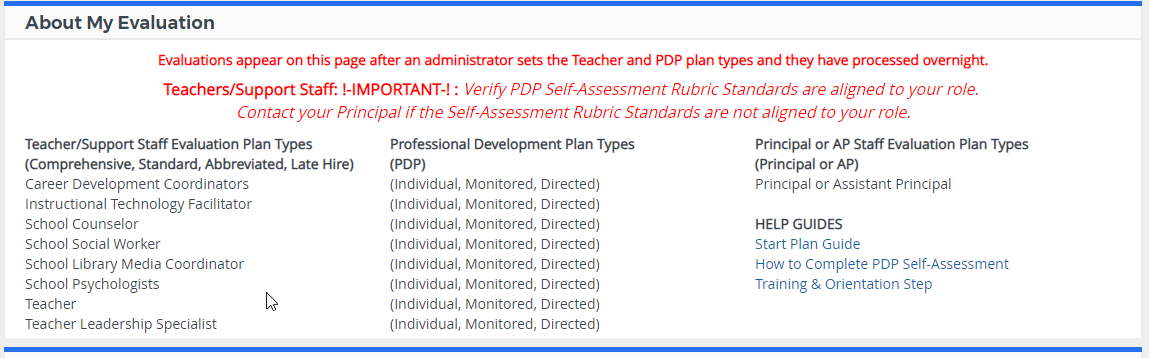 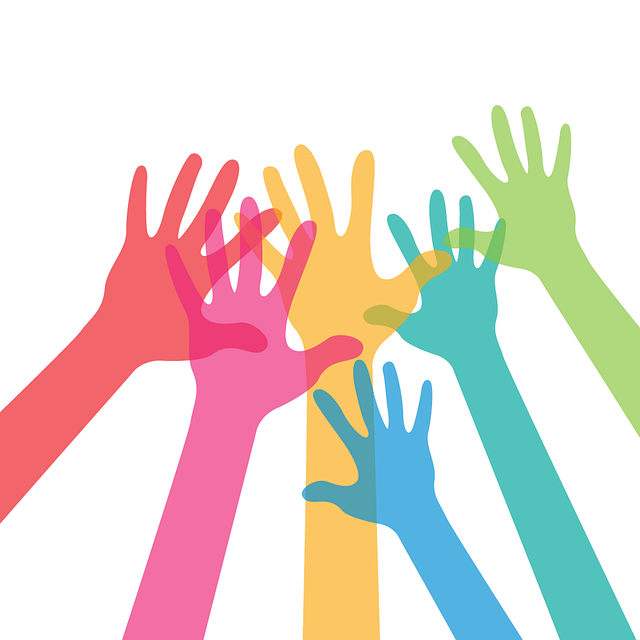 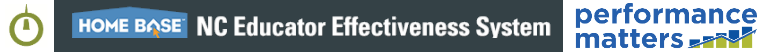 Truenorthlogic/NCEES:
MEASURE Charters and LEAs utilize TNL/NCEES to measure competencies through professional development and staff evaluation.
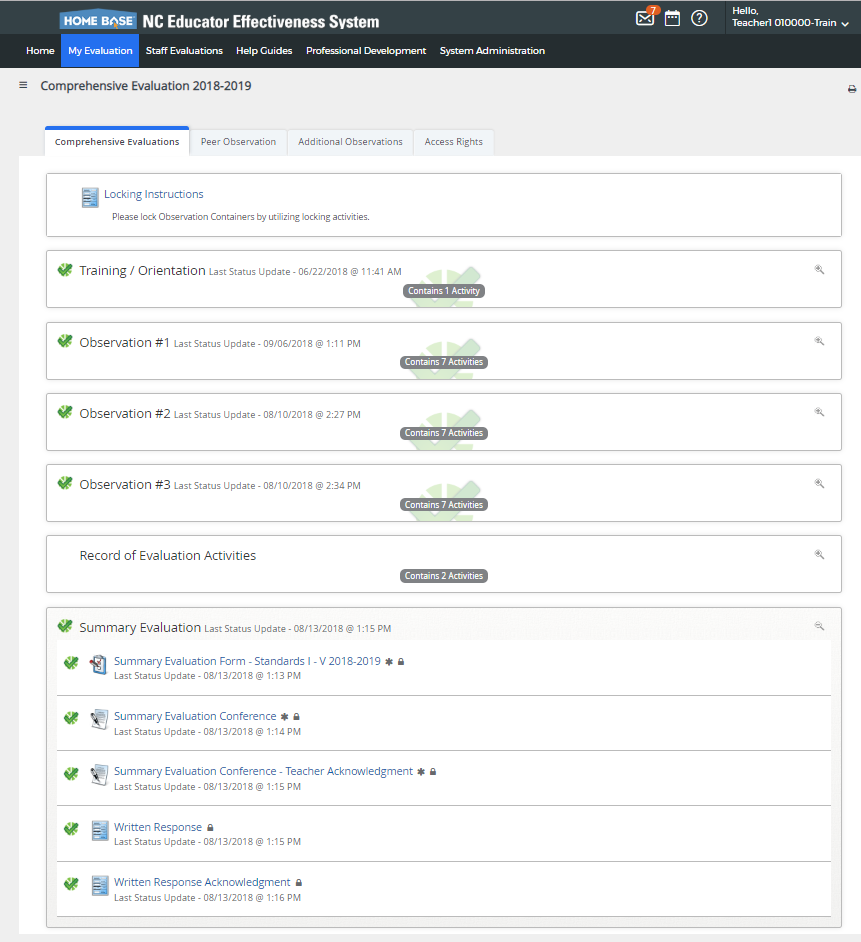 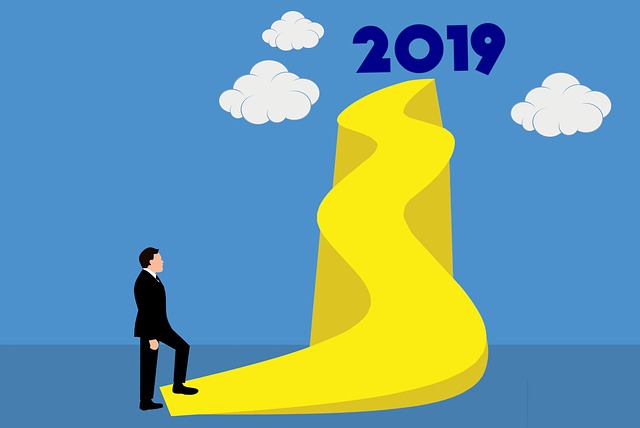 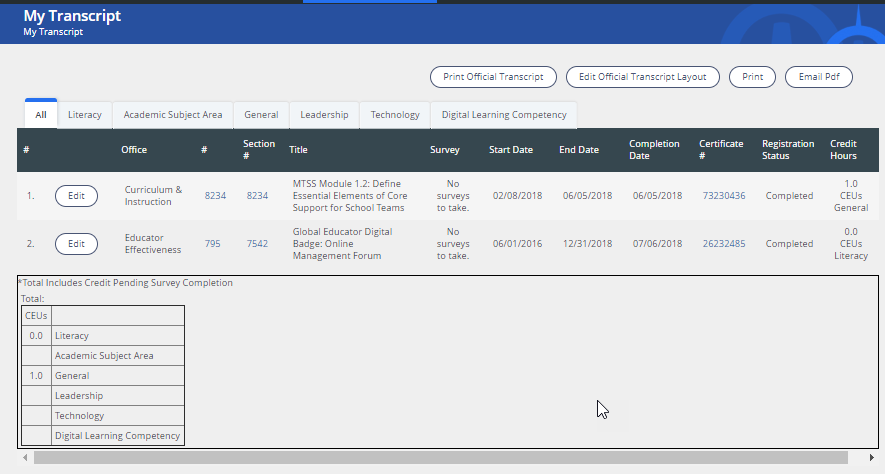 Developing
Proficient
Accomplished
Distinguished
Quick Reports
Ad-Hoc Reports
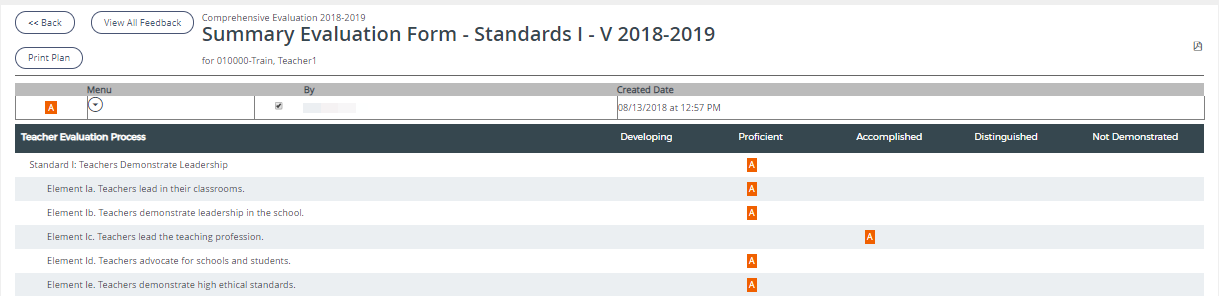 PowerSchool:
Beginning in the 2018-19 school year, all NC public and charter schools use PowerTeacher Pro
PowerTeacher Pro:
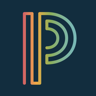 Teachers navigate to the HTML-based gradebook directly through the teacher portal of PowerSchool.
User friendly interface
Adapts to any computer or tablet, including Mac, Windows, iOS, Android, Chromebooks
Anytime, anywhere access
Flexible data views
Advanced features for both standards-based and traditional grading
District level configuration
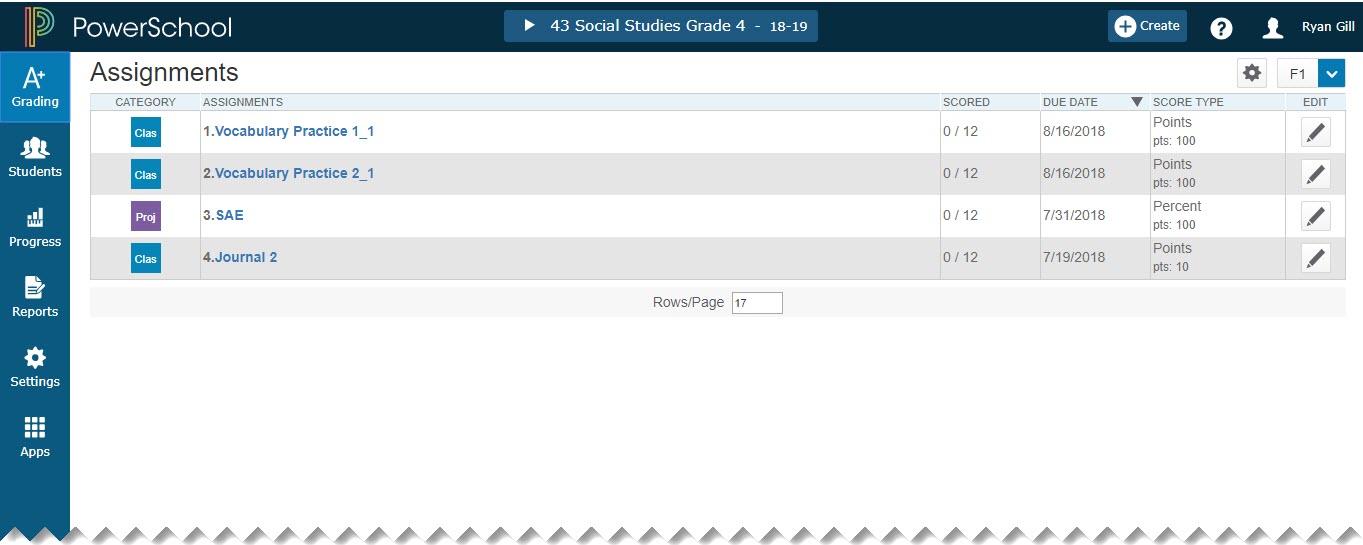 North Carolina Student Information Site (NC SIS)
www.nc-sis.org
PowerTeacher Pro Resources Link:  www.nc-sis.org/ptp.html
     Presentations       Videos       Documentation
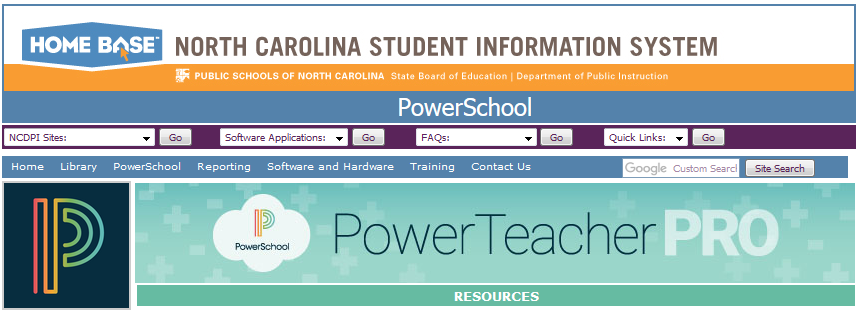 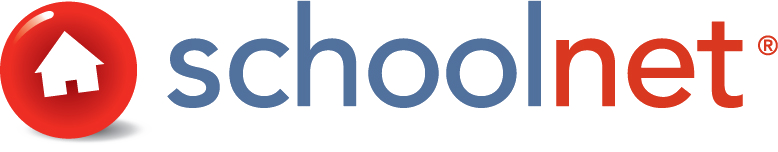 Schoolnet:
Instructional Improvement System
Access to over 60,000 instructional resources aligned to K-12 NC Standards.
Access to over 100,000 assessment items aligned to K-12 NC Standards.
Robust assessment creation and delivery- including PowerSchool gradebook integration and accommodations support for students taking online assessments.
Ability to co-author assessments with educators from around the state.
Rich data and analytics available immediately after an assessment is completed online, reports available at the classroom and school level.
In order to access Schoolnet, you must opt-in to Home Base and pay the $1 per ADM fee to gain access to Schoolnet and TNL.
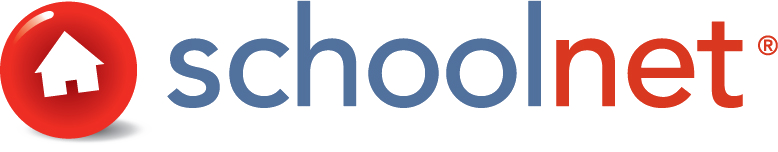 Schoolnet:
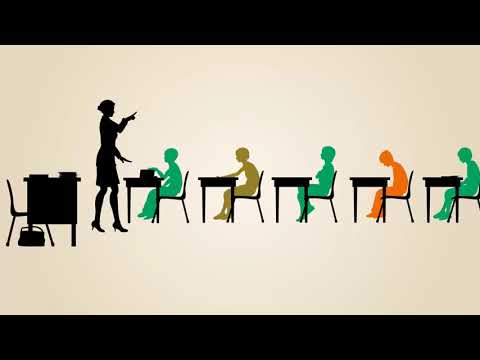 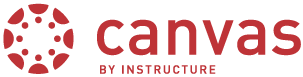 Canvas:
Learning Management System
Students, teachers, and courses populated from PowerSchool
Ability to create additional courses for professional development, clubs, parent communication, ect.
Parent and Student apps for on-the-go learning.
Mastery Paths allow teachers to create personalized learning for each student- great for multiple grades/subjects within a course.
Access to Canvas and NC Commons- course materials and entire courses available to be imported into your instance at no charge.
Canvas is available as part of a convenience contract with state of NC, separate contract and fee of $3.74 per user per year required for access.
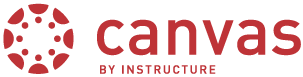 Canvas:
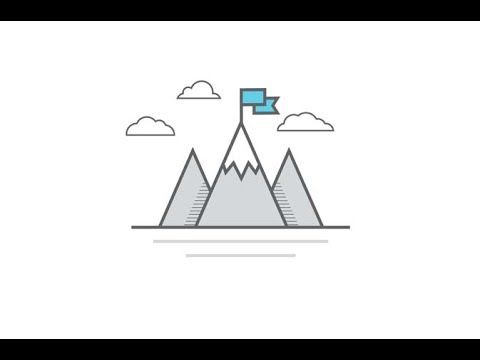 How Do I Opt-In?
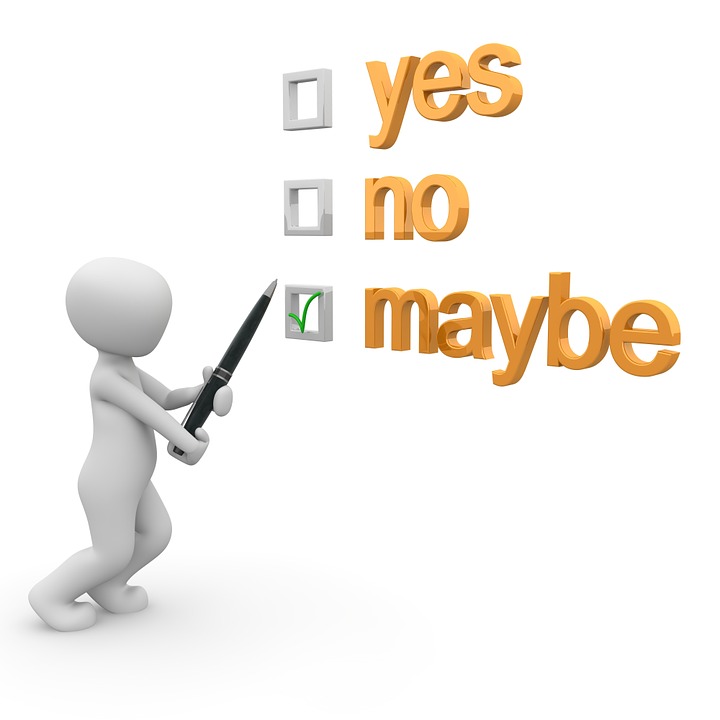 Home Base Website

Charter School Principal or Operator must use the Opt-In tool on the website.
Want to check if your school has opted-in?
Collaboration Opportunities
real time product demonstrations/updates
user networking and problem solving
planning by us for us….
Digging Deep….
Training Plan
Product Playtime
What’s going well?
Challenges?
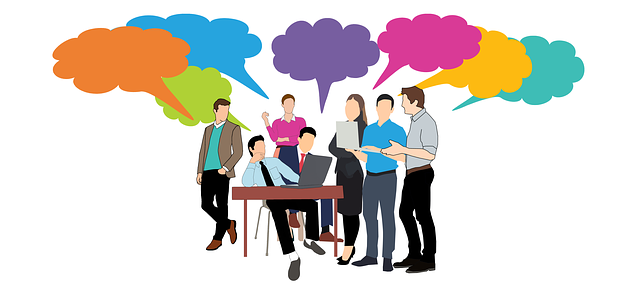 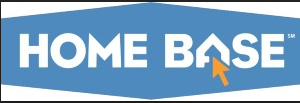 Image Credit: https://pixabay.com/en/group-team-feedback-confirming-2822423/
Meetups
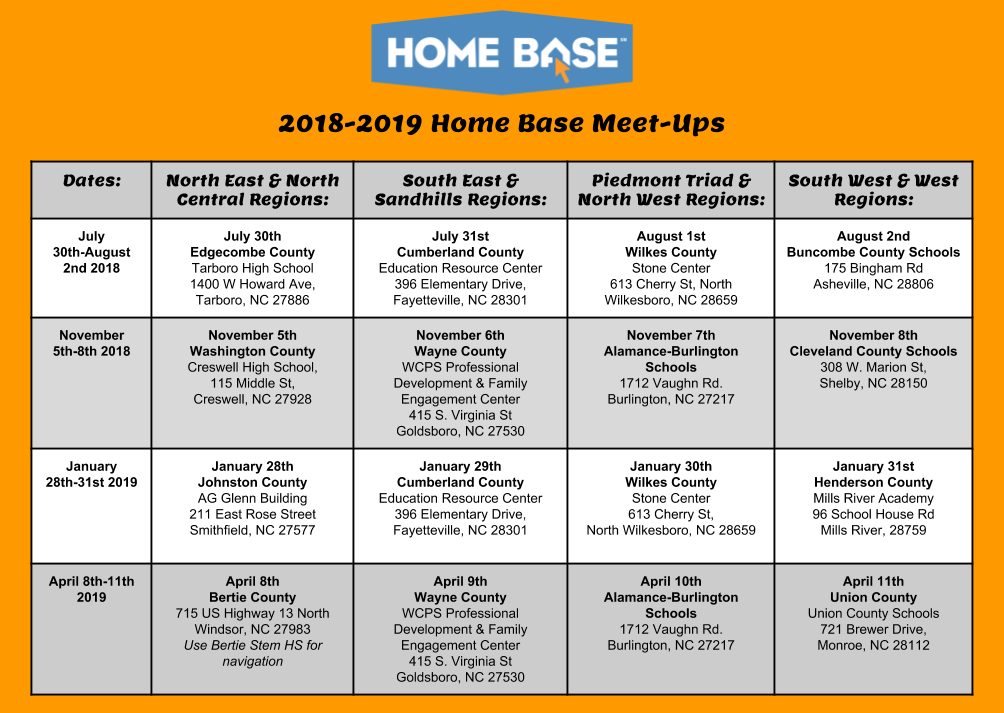 Cami Narron - Truenorthlogic/NCEES
cami.narron@dpi.nc.gov

Justin Connor - PowerSchool
justin.connor@dpi.nc.gov 

Pamela Batchelor - Schoolnet & Canvas
pamela.batchelor@dpi.nc.gov

Tiffany Kinney - Home Base Trainer
tiffany.kinney@dpi.nc.gov
Questions???
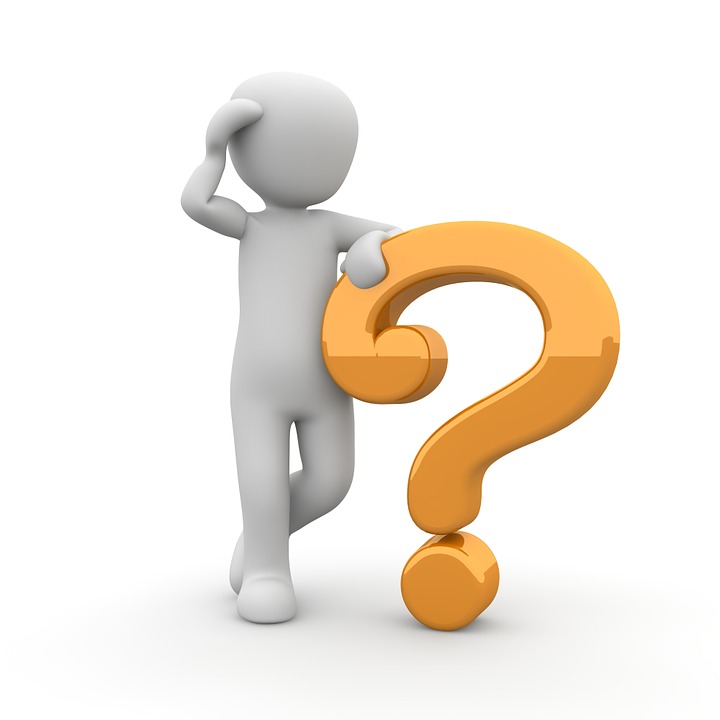